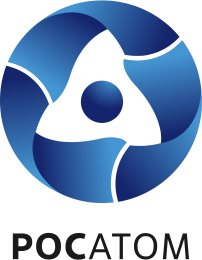 Композиционные сцинтилляционные материалы для волоконно-оптического нейтронного детектора
П.Б. Басков2, С.А. Бондаренко1, Я.В. Глазюк2, А.А. Намакшинас1
1АО «ВНИИХТ» – Москва, 2АО «Красная Звезда» – Москва,
Москва 2022
Направление материаловедческих исследований
Световыход при захвате одного нейтрона – 160 000 фотонов
Время затухания люминесценции – 200 нс
Длина волны люминесцентного излучения – 450 нм
Сцинтиллятор – композит 6LiF/ZnS(Ag)
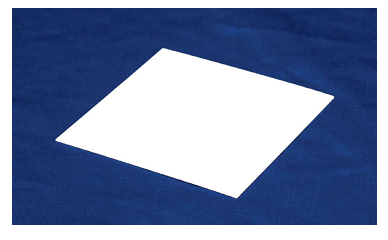 Сцинтиллятор ВС-704 Saint-Gobain Crystals (США)
Целью работы является разработка нейтрон-чувствительного композиционного сцинтилляционного материала детектора регистрации тепловых нейтронов
Сырьевые компоненты разрабатываемого материала должны быть отечественного производства
2
Обозначения:
Материаловедческая концепция
Процесс захвата нейтрона, протекающий в функциональном покрытии:
– 6LiF
– ZnS(Ag)
– Оптическая матрица
Композиционный сцинтилляционный материал нейтронного детектора
n + 6Li → 3H (2,75 МэВ) + α (2,05 МэВ)
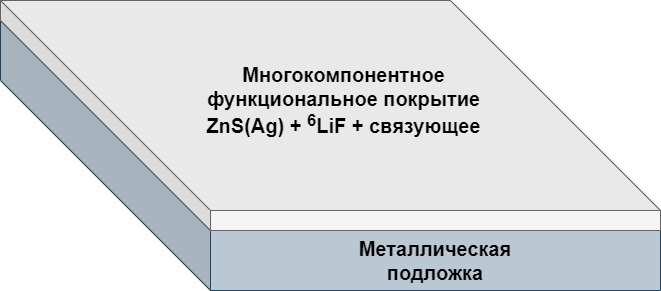 Длина пробега α-частицы в сцинтилляторе – 5,5 мкм
Длина пробега тритона в сцинтилляторе – 30,0 мкм
оптоволокно
3Н
нейтрон
4Не
Сегмент 10х10 см
6LiF – нейтрон-чувствительный компонент (сечение (n, α)-реакции σ = 941 барн);
ZnS(Ag) – люминесцирующий компонент;
Оптическая матрица (показатель преломления 1,5÷1,6; светопропускание в диапазоне 350-2000 нм не менее 90%).
3
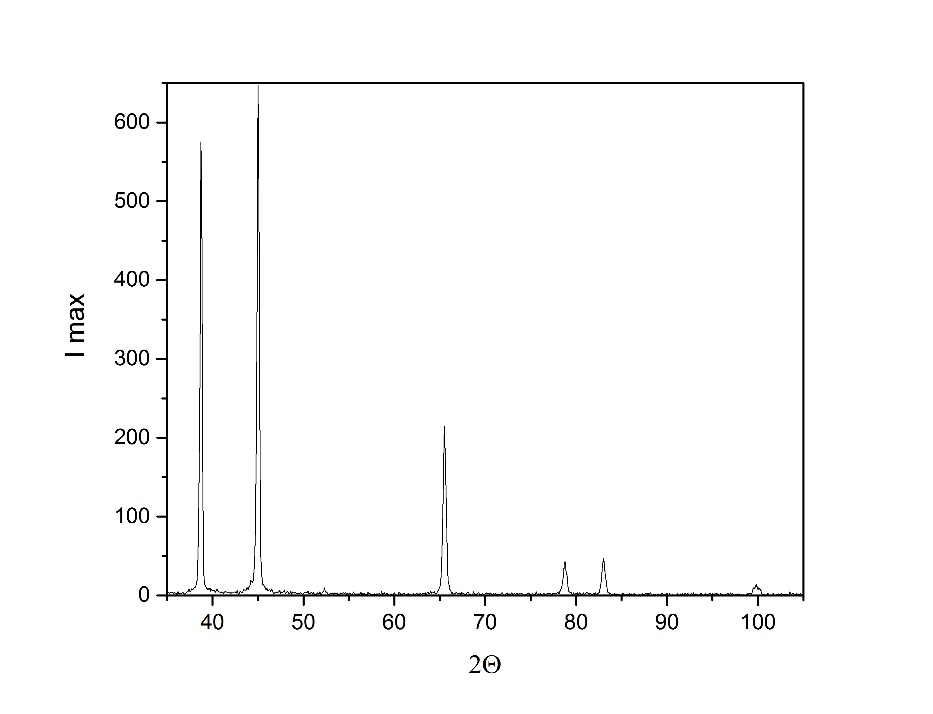 Синтез фторида лития
LiOH + HF → LiF↓ + H2O
Данные элементного анализа пробы синтезированного фторида лития
Дифрактограмма порошка фторида лития
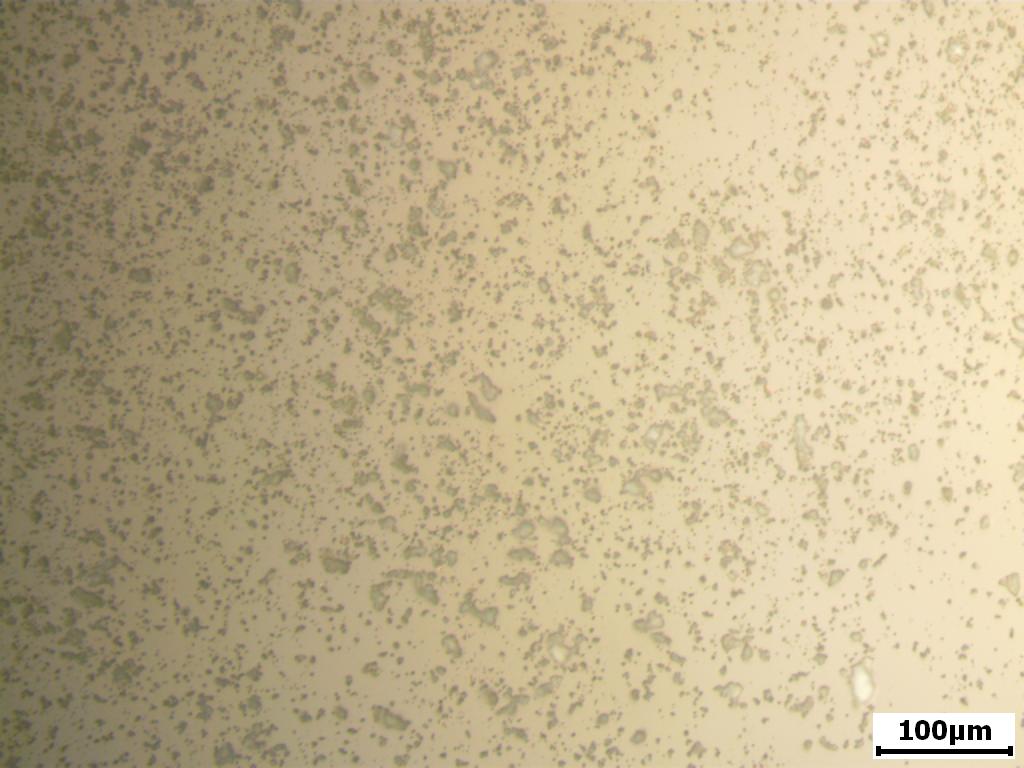 Микроснимок порошка фторида лития
Методика синтеза люминофора ZnS(Ag)
Дифрактограмма синтезированного ZnS(Ag)
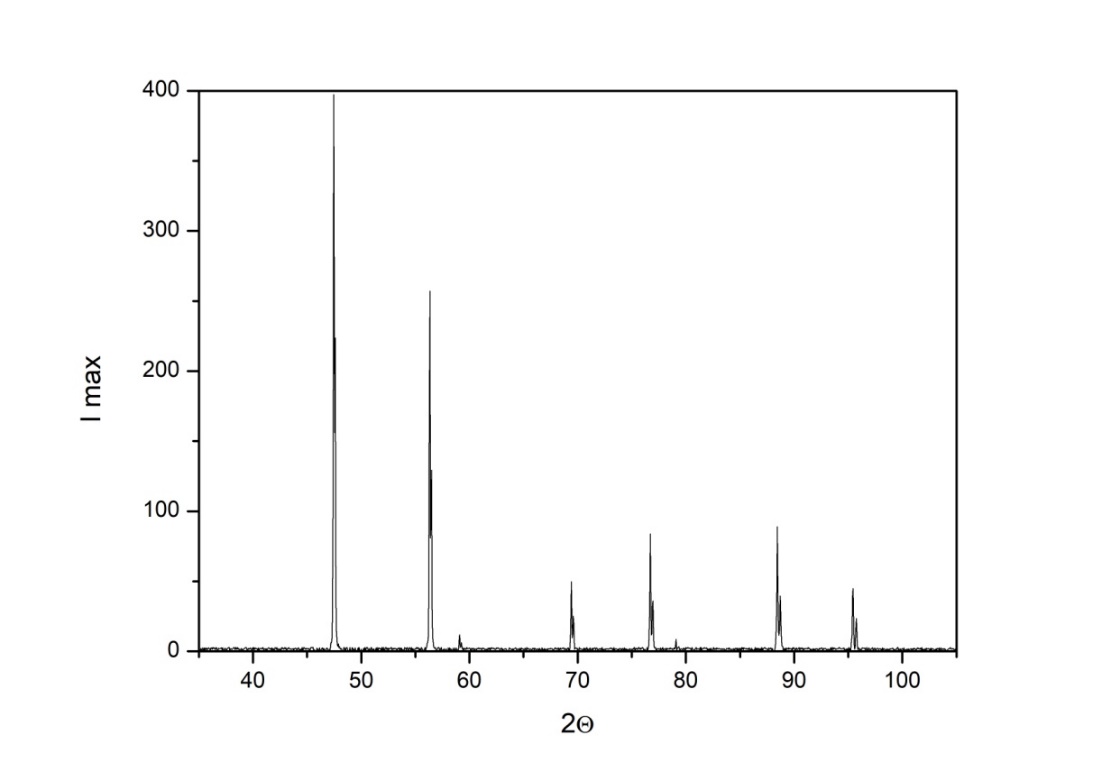 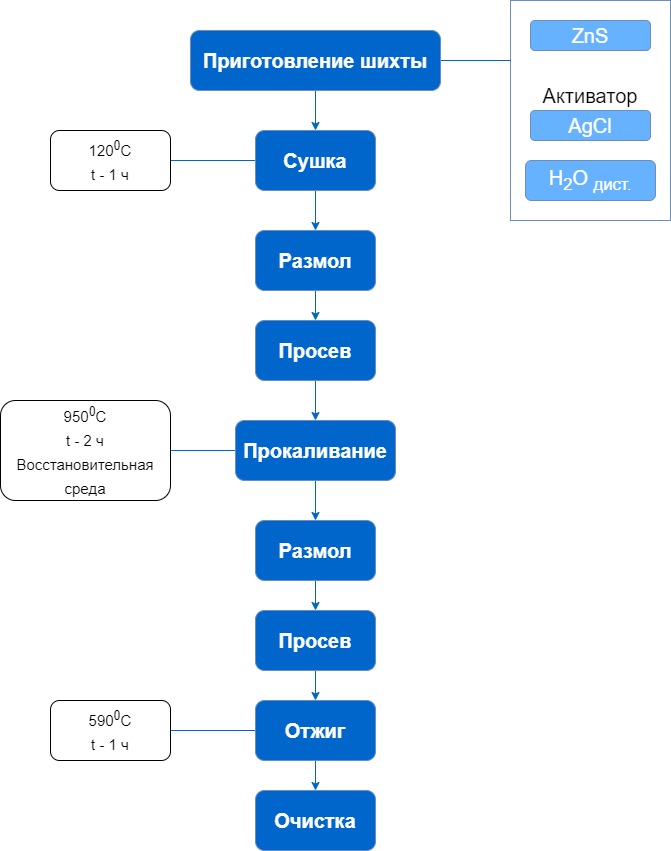 Кубическая модификация ZnS – сфалерит
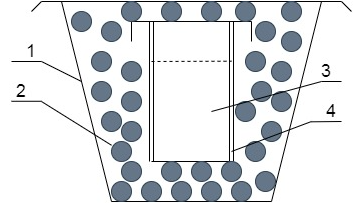 Элементный анализ синтезированного ZnS(Ag)
Гистограмма синтезированного ZnS(Ag)
1 – тигель 1; 2 – уголь БАУ; 3 – шихта; 4 – тигель 2
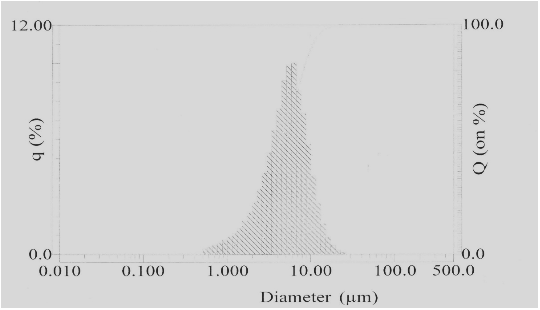 Средний размер частиц – 7,5 мкм
5
Исследование люминесценции синтезированного ZnS(Ag) при помощи имитационного лабораторного стенда
Подбор оптимального количества люминофора ZnS(Ag) для сцинтилляционного материала
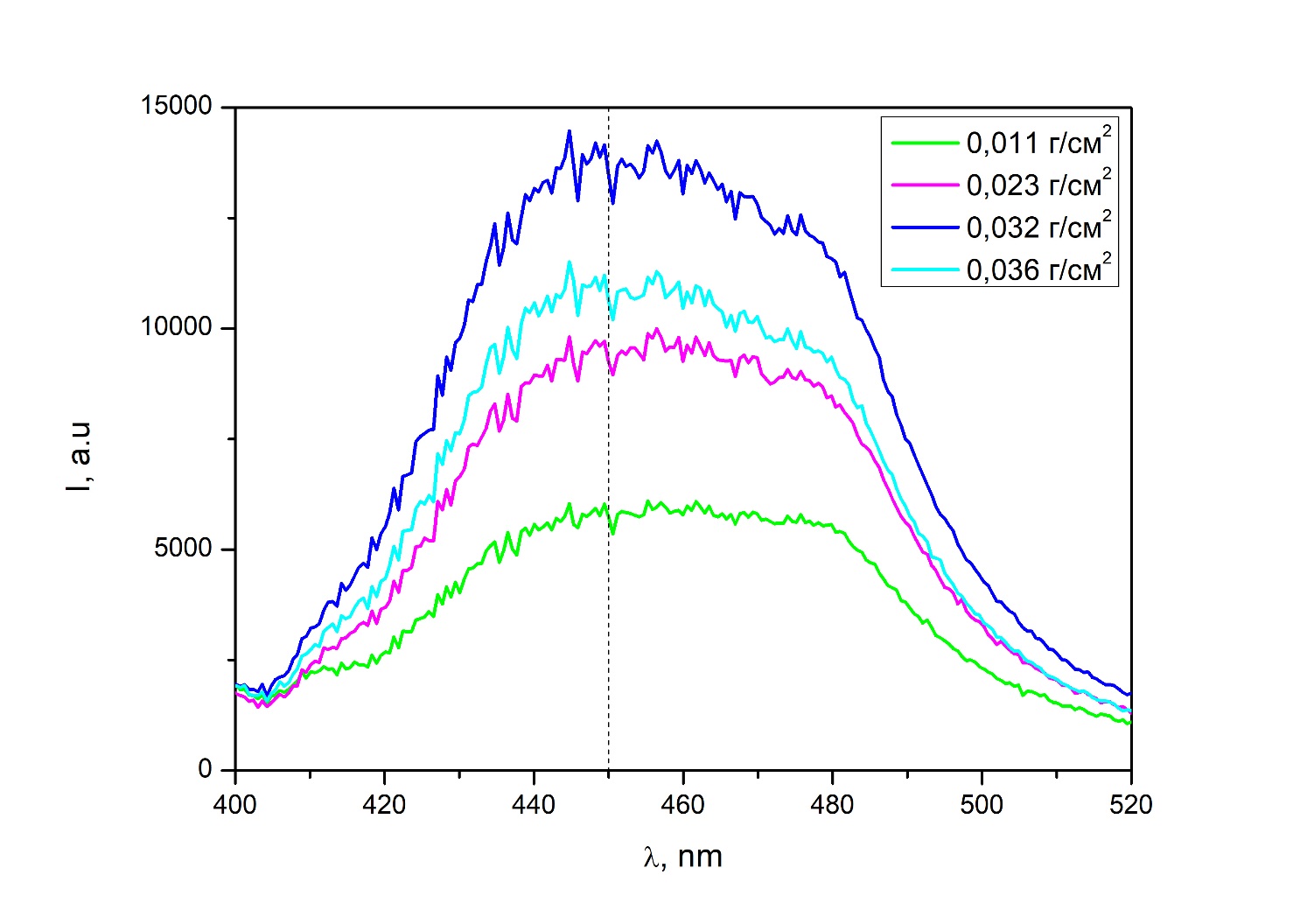 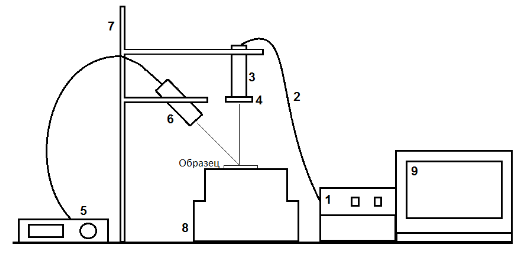 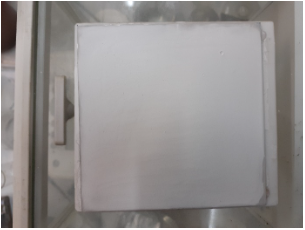 Фото сегмента
Размер 10х10 см
1 – спектрометр Avaspec-2048;
2 – оптоволоконный кабель;
3 – рефлектометрический датчик Avantes;
4 – коллимирующая линза;
5 – генератор излучения;
6 – излучатель (λ = 365 нм);
7 – трехкоординатное юстирующее устройство;
8 – предметный столик;
9 – персональный компьютер
Спектры люминесценции образцов с покрытием ZnS(Ag) различной концентрации
При превышении концентрации люминофора ZnS(Ag) – 0,032 г/см2 происходит концентрационное тушение люминесценции
6
Технологическая схема получения сцинтиллятора
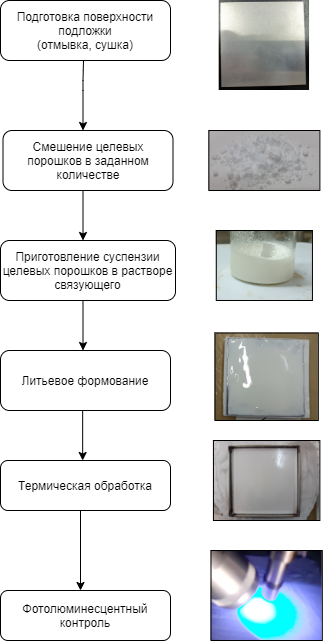 Формирование структуры функционального покрытия:
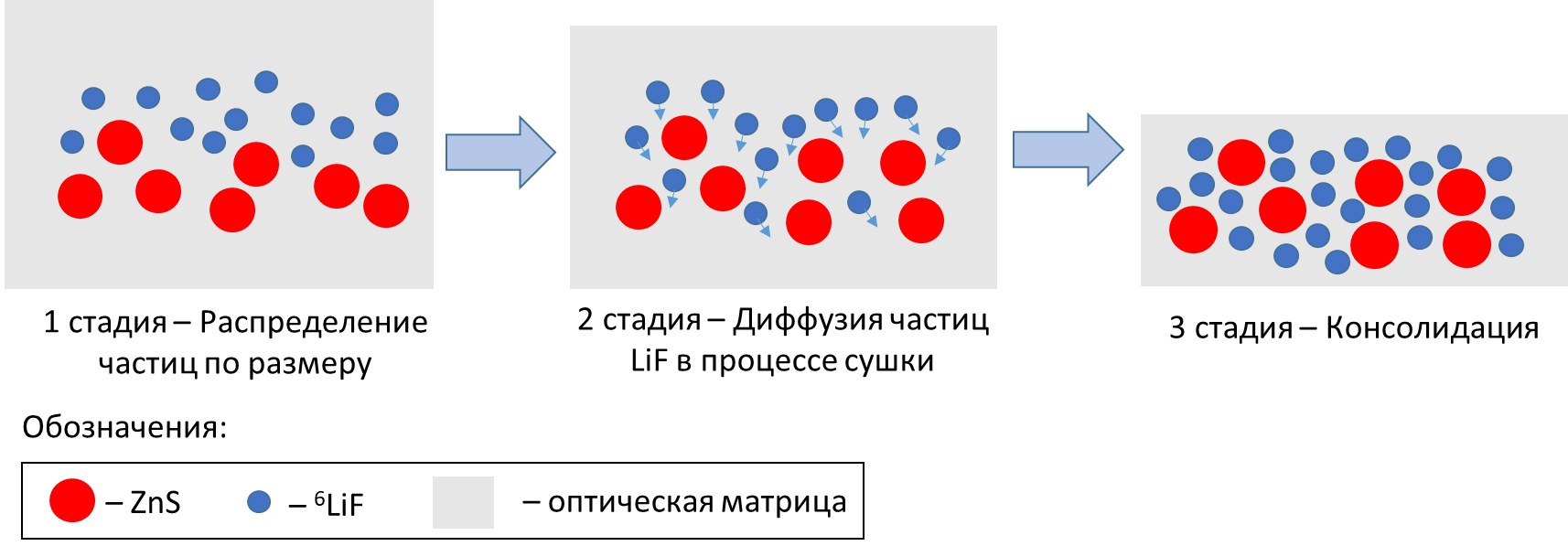 7
Образцы композиционных сцинтилляционных материалов
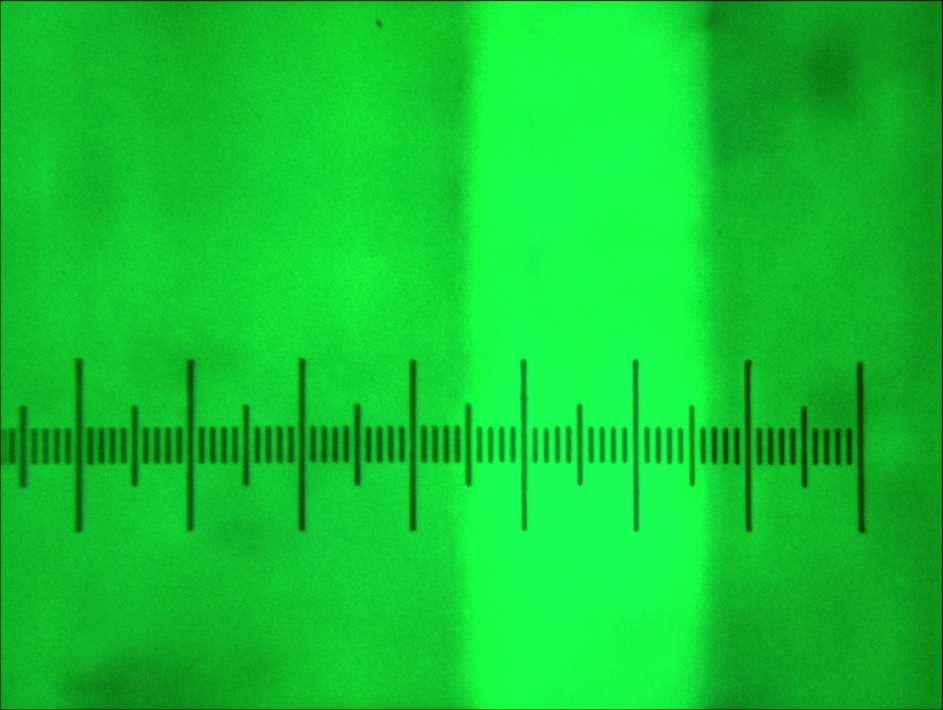 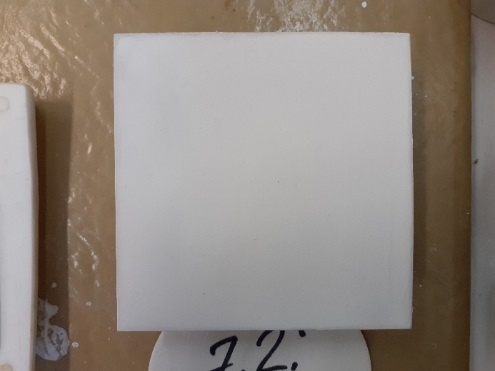 Микроснимок торца покрытия образца 7.2’ (толщина 220 мкм)
Образец 7.2’
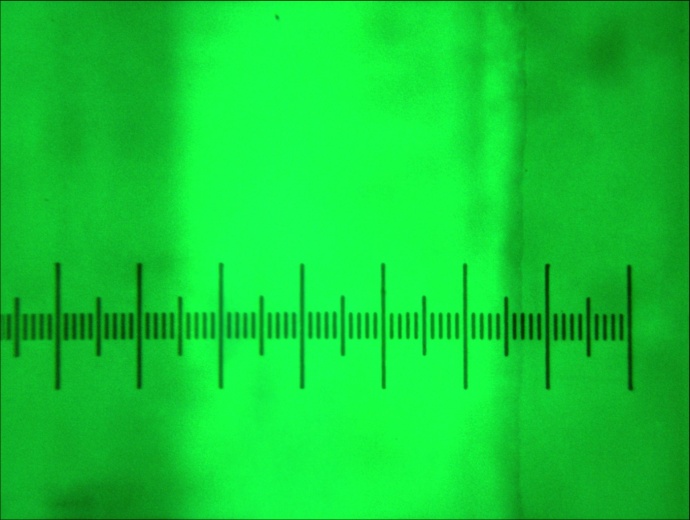 Микроснимок торца сцинтиллятора ВС-704 (толщина 430 мкм)
8
Радиометрические испытания композиционных сцинтилляционных материалов
Измерения темпа счета нейтронов проводилось в НИЯУ МИФИ
Источник – калифорний 252
Исследование влияния оптической матрицы на чувствительность к нейтронам
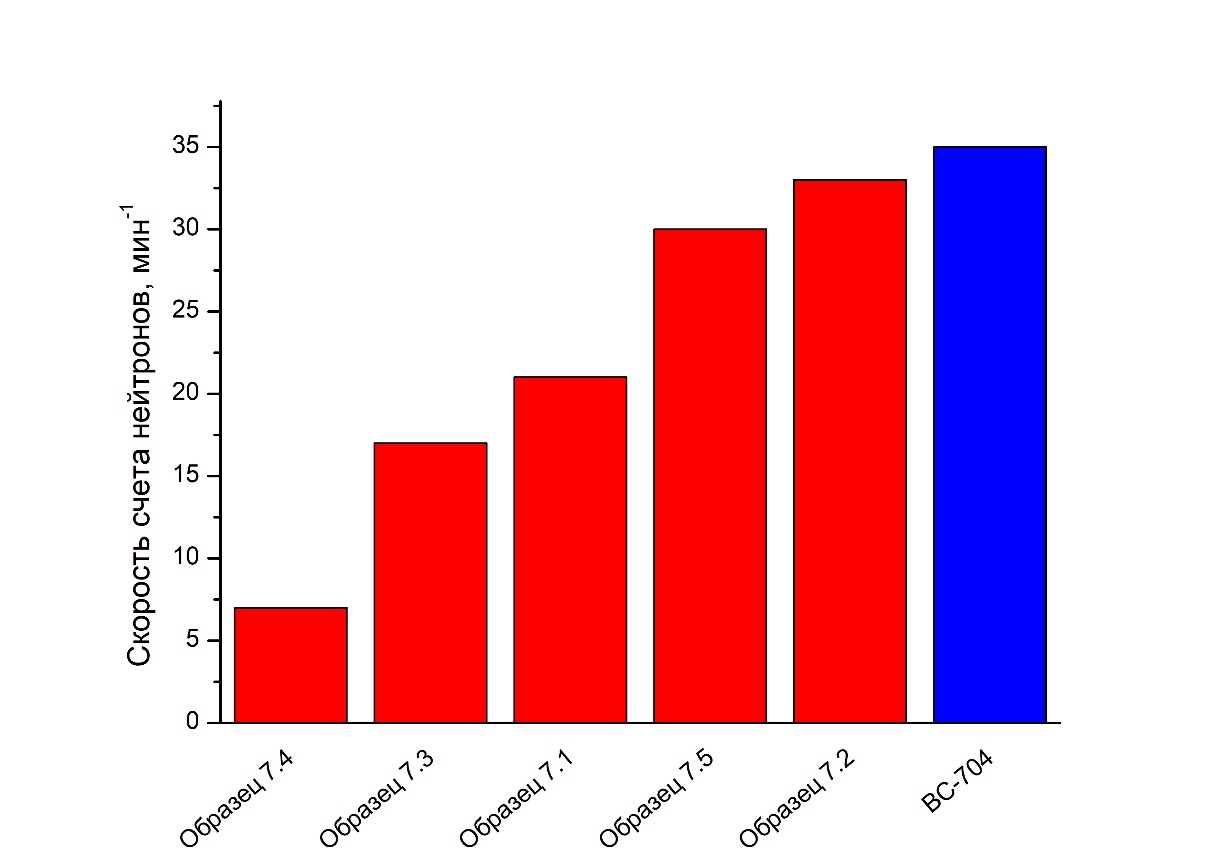 Сопоставление серии образцов с ВС-704
Исследование влияния концентрации LiF на чувствительность к нейтронам
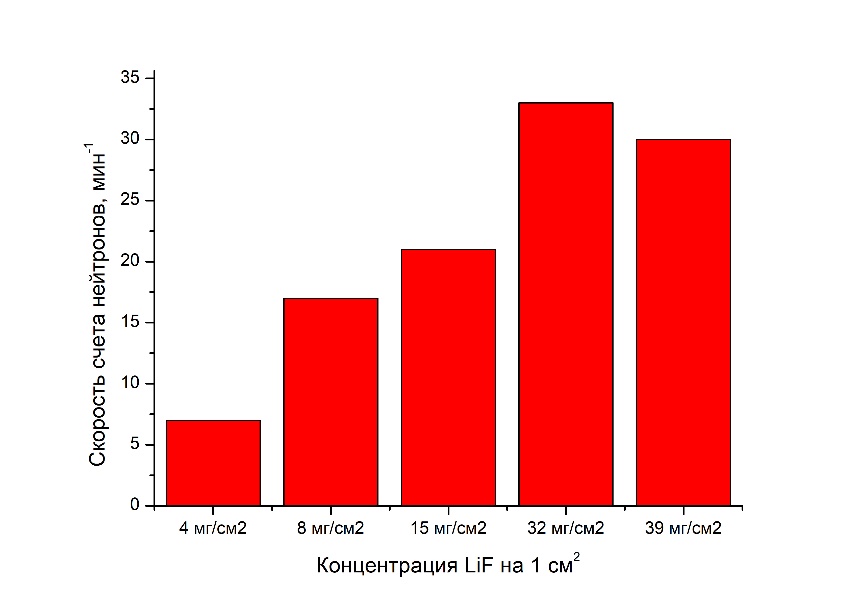 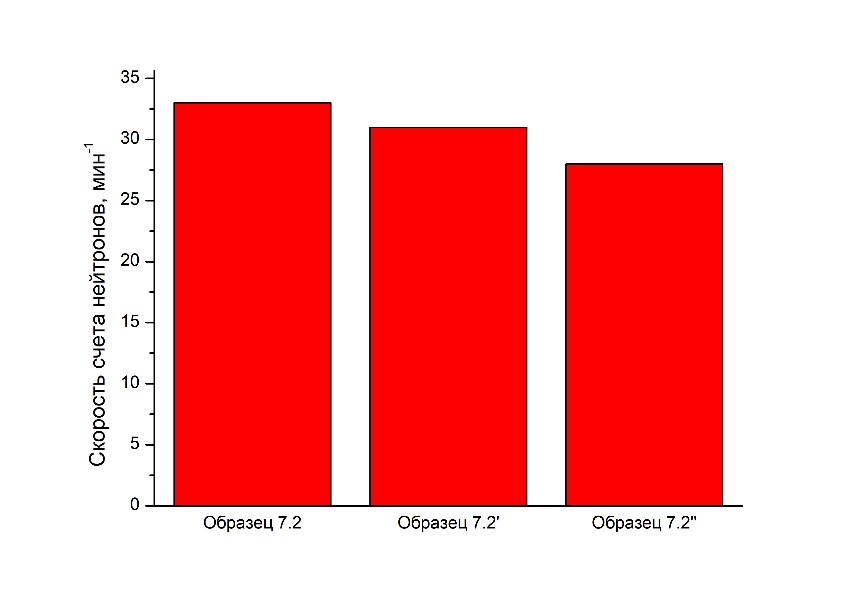 Скорости счета от нейтронного источника для серии образцов 7.2, 7.2’, 7.2’’
Скорости счета от нейтронного источника для серии образцов 7.1, 7.2, 7.3, 7.4, 7.5
Скорости счета от нейтронного источника для серии образцов 7.1, 7.2, 7.3, 7.4, 7.5, ВС-704
7.2 – ZnS(Ag):6LiF:Полистирол = 1:1:0,15
7.2’ – ZnS(Ag):6LiF:ПММА = 1:1:0,15
Оптимальная концентрация LiF – 32 мг/см2 при данной дисперсности
Скорость счета нейтронов образца сцинтиллятора состава 7.2 близка к ВС-704 (США)
7.2’’ – ZnS(Ag):6LiF:ПММА = 1:1:0,3
9
Волоконно-оптический нейтронный детектор
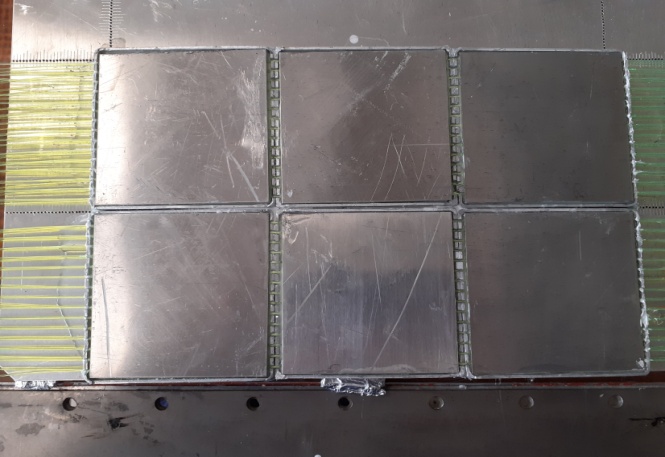 Совместно с НИЯУ МИФИ разработан и изготовлен макетный образец нейтронного детектора
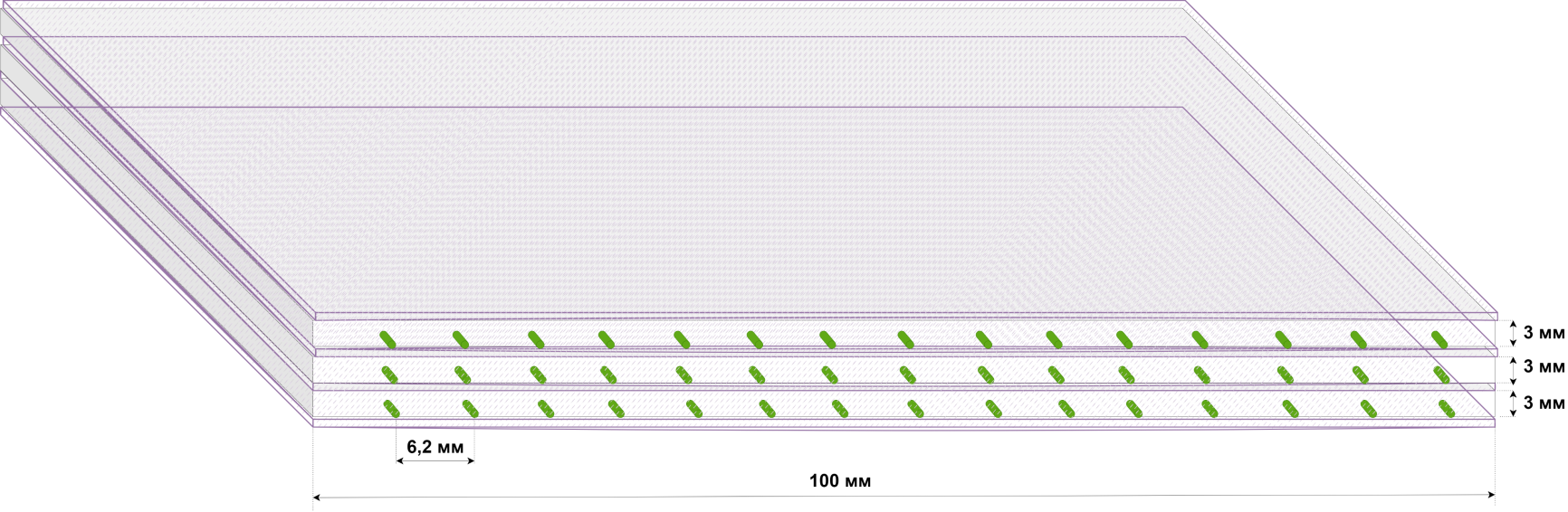 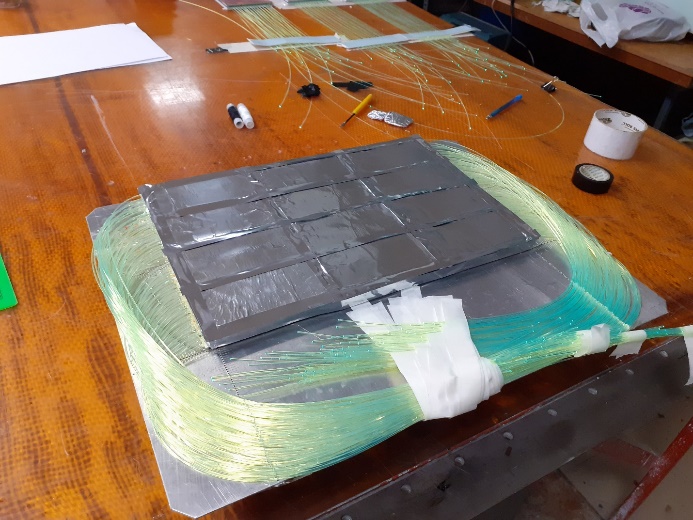 Эскиз детектирующего элемента нейтронного детектора, включающего в себя: 4 слоя сцинтиллятора (состав 7.1), 3 светопроводящих слоя (45 оптоволокон)
Детектирующий элемент волоконно-оптического детектора в сборке
Измерения отклика детектора на поток нейтронов проводились в АО СНИИП
Эффективность детектора k = 33,3%
10
Оптимизация состава и конструкции материала
Структуры образца сцинтиллятора
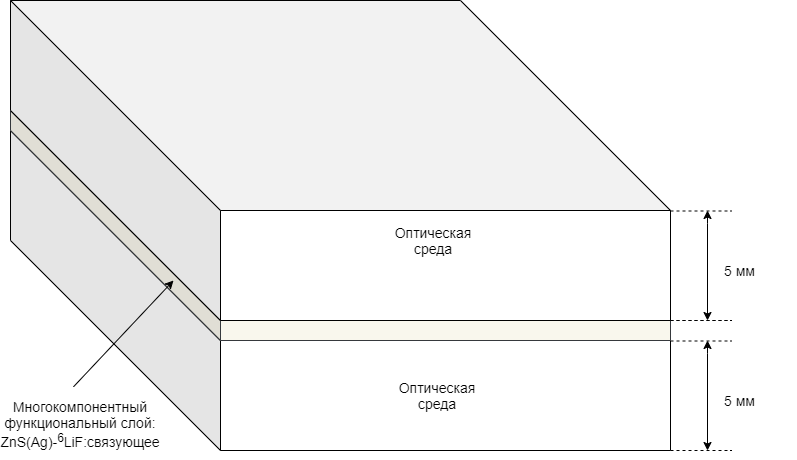 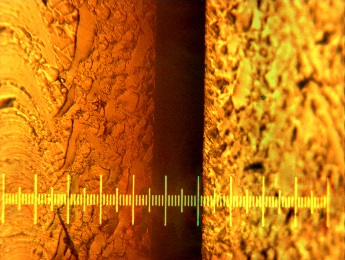 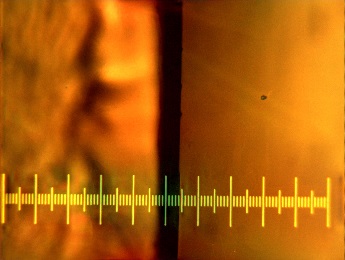 Сопоставление спектров амплитуд сигнала от зарегистрированного нейтрона для образцов 7.2’ (нормирован) и 7.2’1/8
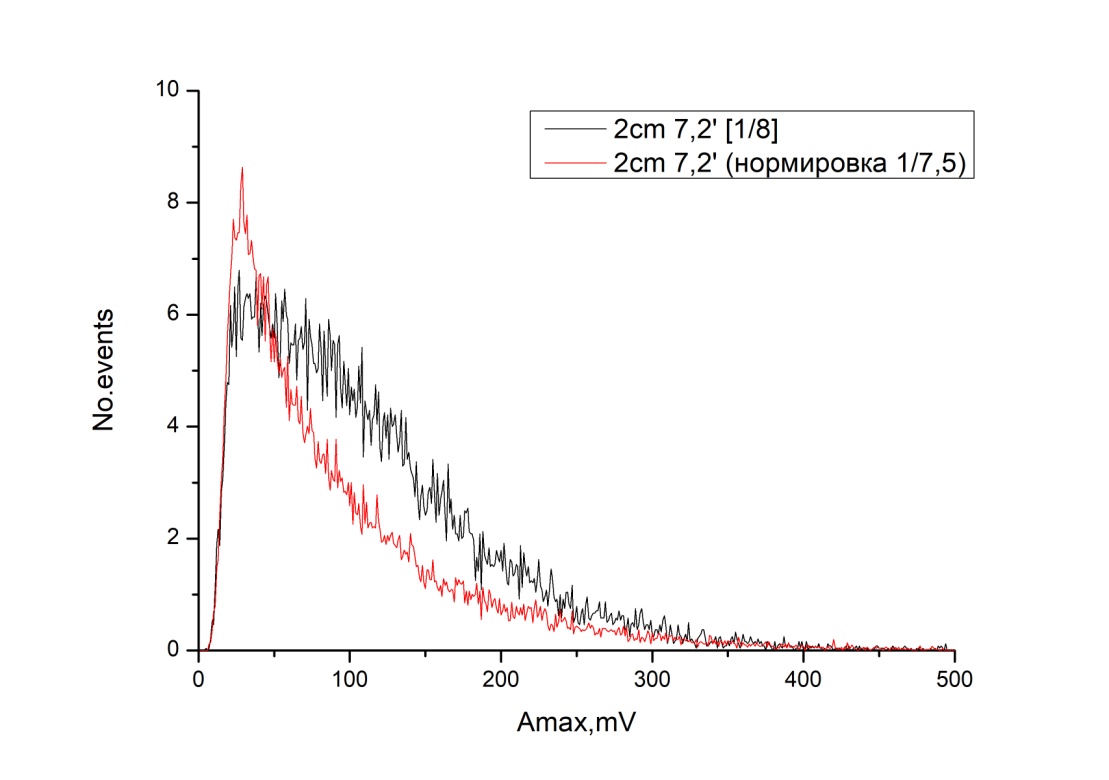 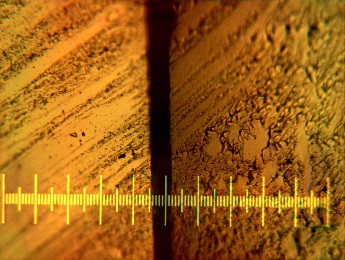 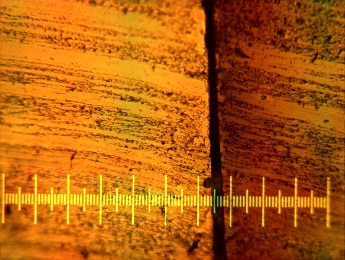 11
Обозначения:
Гетероструктурное функциональное покрытие сцинтилляционного композиционного материала
– ZnS(Ag)
– 6LiF
– оптическая матрица
Перспективное направление дальнейших исследований
Полислойная структура функционального покрытия
Композиционный сцинтилляционный материал нейтронного детектора
25-30 мкм
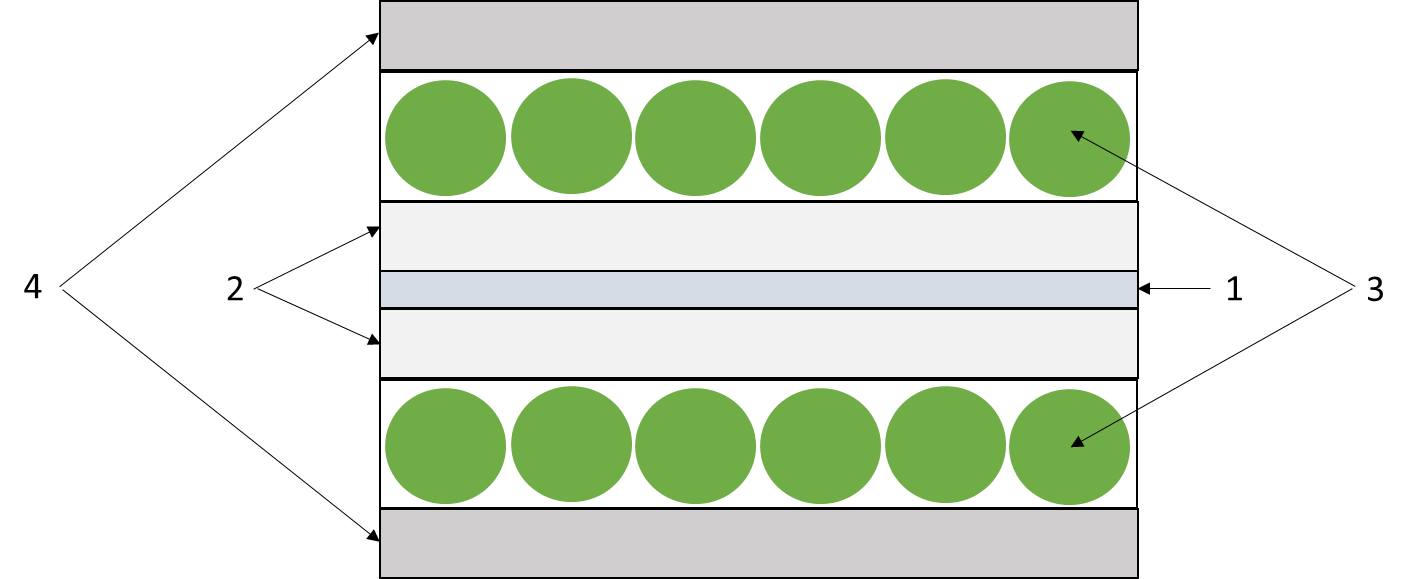 h
5-10 мкм
h
25-30 мкм
1 – нейтрон-чувствительный слой;
2 – сцинтилляционный слой;
3 – оптические волокна;
4 – светоотражающий слой
Патент РФ на изобретение  № 2751761 «Детектор нейтронов с полислойной структурой» 2021
12
Выводы
Разработан и получен композиционный сцинтилляционный материал для нейтронного детектора

 Разработана технология синтеза компонентов сцинтиллятора: LiF и ZnS(Ag)

 Экспериментально найден оптимальный состав функционального покрытия композиционного сцинтилляционного материала, близкого по нейтронной чувствительности к зарубежному аналогу ВС-704 (США)

 Совместно с НИЯУ МИФИ изготовлен и испытан волоконно-оптический нейтронный детектор

 Предложена оптимальная модель гетероструктурного нейтрон-чувствительного элемента волоконно-оптического детектора
13
Спасибо за внимание!
14